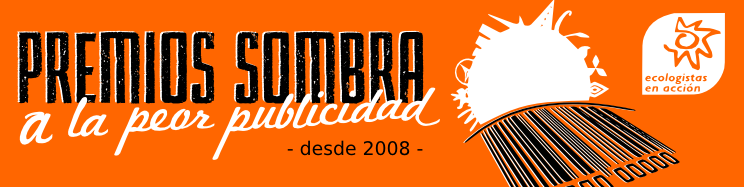 Toda la información extraída de: https://premiosombra.wordpress.com/
LOS PREMIOS SOMBRA
Los premios sombra son los premios que dan Ecologistas en acción cada año a la peor publicidad, a los anuncios que transmiten valores sexistas, xenófobos, insolidarios, consumistas o falsamente ecológicos.
Para más información leer http://premiosombra.wordpress.com/about/
ANUNCIOS
A continuación vamos a ver los anuncios ganadores de este año y tenéis que adivinar por qué son malos, en qué intentan engañar o manipular, o qué valores negativos transmiten. 
¿Preparado/a?
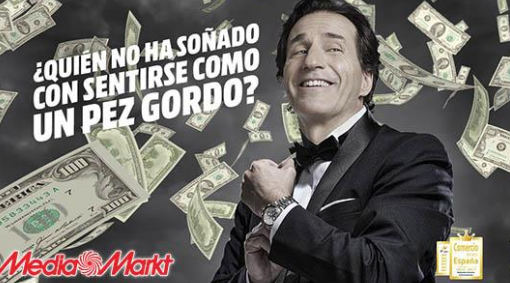 Media Markthttps://www.youtube.com/watch?v=pLQf3yDiWxQ
Incita al consumo promoviendo explícitamente la corrupción.
Media Markt incita a que seamos consumidores poderosos: ‘te puedes sentir como una persona realmente importante si adquieres nuestros productos’ a pesar de que el camino elegido sea fraudulento o irrespetuoso como Trump.
El hecho de emplear el mismo nombre ‘tarjetas black’ que el que han utilizado los condenados por apropiación indebida y que ha supuesto uno de los escándalos más importantes de los últimos años en nuestro país es despreciable.
Consume nuestros productos, y hazlo además con una elevada suma de dinero para poder así entrar en el club de los ‘peces gordos’. Podríamos decir: distínguete de los demás, gastando más…
Tampoco se puede dejar de señalar que es una de las cadenas con la publicidad más machista del mercado. De hecho tiene varias denuncias de FACUA y asociaciones de mujeres por sus anuncios sexistas y degradantes para la mujer.
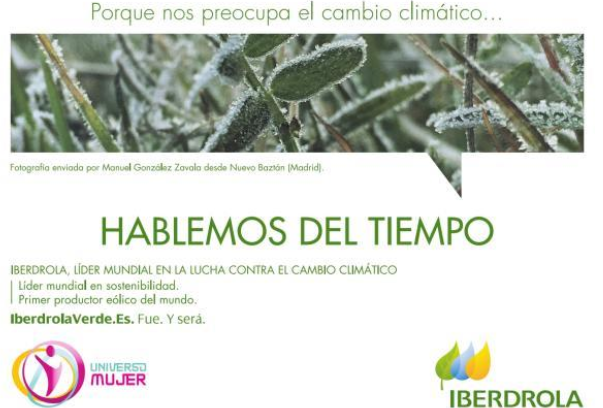 Iberdrola: https://www.youtube.com/watch?v=bVYtQx2sU6U
Ejemplo de intento de lavado imagen basado en mentiras.
El sector energético es uno de los sectores que más gases de efecto invernadero ha generado en las últimas décadas. De hecho, tan solo 10 empresas de este sector son responsables del 70% de las emisiones de gases de efecto invernadero estimadas en España para los sectores fijos en 2015, y una de ellas es Iberdrola (aunque eso sí lejos de Endesa que es la peor).
2015 es el segundo año en que se produce un incremento de las emisiones desde que en 2008 descendieran bruscamente debido a la crisis económica.
La publicidad de temática medioambiental realizada por grandes multinacionales ha funcionado en muchos casos como un recurso comunicativo que pretende conservar el modelo de crecimiento económico que nos ha llevado a la actual crisis económica. 
La estrategia comunicativa de Iberdrola, arrogándose un papel positivo que no se merece en la lucha contra el cambio climático, no ayuda en nada a determinar las posibles soluciones a esta grave amenaza.
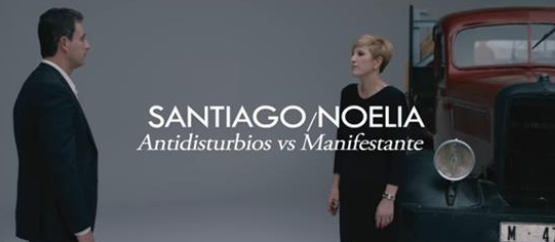 Campofrío: https://www.youtube.com/watch?v=Imx00hOw8HY
Ejemplo de intento de lavado imagen basado en mentiras
Desde la perspectiva de la Memoria Histórica no parece aceptable mostrar, como un problema de prejuicios, el enfrentamiento entre el bando golpista y el que defendió la democracia, como tampoco parece adecuado comparar a una persona que trata mejorar la sociedad ejerciendo su derecho a manifestarse, con otra que dice dedicarse a mantener el orden coaccionando dicho derecho.
Desigualdades producidas por las políticas implantadas tras la irrupción de la  crisis, por los casos de corrupción… Problemas, todos ellos, que no se reflejan en la campaña, y que en cualquier caso no se solucionan con entendimiento y tolerancia, sino con justicia.
ha lanzado un sentimiento de orgullo hacia lo nuestro, en un momento de gran decepción y crítica social. Estos mensajes llevan inherente un sentimiento de conformismo, y por tanto de resistencia a los cambios que necesitamos para revertir una situación de crisis generalizada. 
Buscan que el consumidor asocie a la marca una serie de valores con los que se ve identificado, como el optimismo, la solidaridad, la alegría, o en este caso, el entendimiento y la tolerancia. Sin embargo, esta estrategia, no deja de tener un fuerte componente de manipulación, cuando entre la marca, o los productos que ofrece, no existe ninguna relación con los valores que trata de representar en sus campañas. 
La OMS ha clasificado la carne procesada, entre los que se  encuentran los embutidos, el bacon o las salchichas, productos habituales de Campofrío, como un carcinógeno del Grupo 1, que quiere decir que hay evidencias claras de que este tipo de producto provoca cáncer, en concreto, cáncer colon rectal 
La UNEP (Programa Ambiental de las Naciones Unidas), en un informe de  2010  establecía que "los productos animales causan más daño que la producción de minerales para la construcción como arena cemento, de plásticos o de metales". Además, el ganado criado para uso humano, consume el 70% del agua dulce del Planeta y conlleva el 39% del uso total de la tierra.
PREMIOS DE AÑOS ANTERIORES
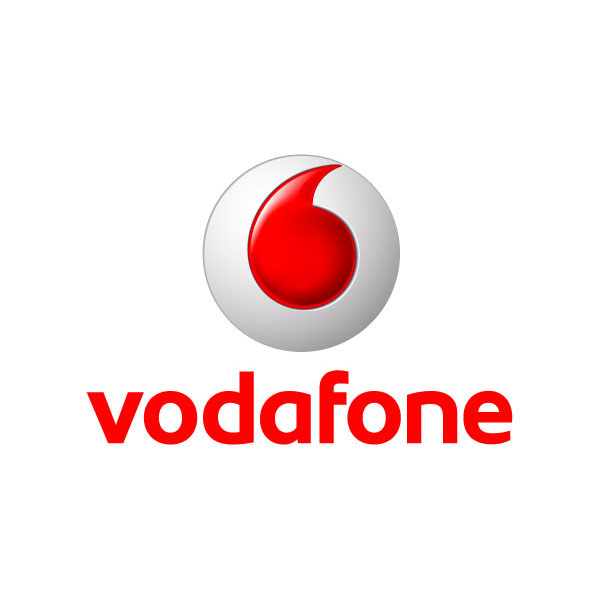 Vodafone: https://www.youtube.com/watch?v=zuHoCy1-a5E
Animar al sobreconsumo, inculcando falsas emociones y necesidades con poca relación con el producto que venden. 
El anuncio es una invitación a la “obsolescencia inducida”, es decir, a renovar los objetos de manera compulsiva sin esperar a los que ya poseemos se estropeen o se rompan. No se plantean necesidades sino caprichos. 
Renovar el teléfono cada año no solo es innecesario, sino que tiene unas implicaciones ambientales, sociales y económicas totalmente insostenibles. 
La producción de smartphones huele a guerras, esclavismo, apropiación de recursos, contaminación ambiental, problemas de salud, toxicidad.
Países africanos como Ghana son receptores de esos desechos tecnológicos y albergan ya gigantes vertederos de teléfonos, ordenadores y otros aparatos. Los celulares contienen metales pesados y sustancias químicas tóxicas persistentes que contaminan el medio ambiente y afectan a la salud, en especial a las personas que los manipulan en esos basurales sin la protección adecuada.
Muchos de los componentes de los móviles desechados podrían recuperarse y reutilizarse, pero probablemente no olerían a nuevo. No entrarían en la estrategia de consumo arrasador y un modelo publicitario inconsciente que promueve Vodafone
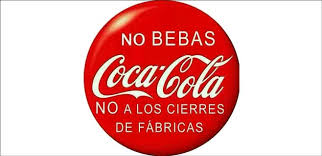 Coca Cola: https://www.youtube.com/watch?v=4RQZTvyVaVs
Premio por la transmisión de valores solidarios y de lucha en total contraposición con sus prácticas empresariales
Frente a las evidencias científicas de que sus bebidas (con el equivalente de 16 cucharillas de azúcar en cada botella de medio litro de COCA-COLA regular) son causa clara de sobrepeso, la compañía apuesta por responsabilizar a la  televisión y el sedentarismo. 
A pesar de transmitir compromiso con la sociedad, marca global acusada a lo largo de sus 126 años de historia de encubrir violaciones de derechos humanos; sellar acuerdos con regímenes dictatoriales; sobreexplotar recursos naturales de países en vías de desarrollo; inundar mercados con sus productos desplazando productos locales y hábitos de consumo tradicionales. 
En España despide trabajadores con más de 900 millones de beneficios, contamina y dificulta el acceso al agua y los derechos de trabajadores en otros países.
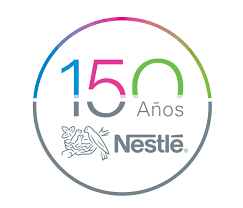 Nestlé: https://www.youtube.com/watch?v=tz0EQqwHOyA https://www.youtube.com/watch?v=rgJz2wyb420
Premio Lavadora Verde (se muestra comprometida con el medio ambiente y no lo es)
Nestlé  tiene aceite de palma a sus productos como las masas de pizza  Buitoni  o  la Pasta Oriental  Maggi,  con  un  porcentaje  de  grasas  saturadas  de  hasta un  59 % en este último caso, según un informe de la OCU (1).  Este aceite, además de su reconocido efecto negativo en nuestra salud, tiene enormes impactos  sociales  y  medioambientales  allí  donde  se  cultiva,  con  destrucción  de  selva tropical, quema de bosques y apropiación ilegal de tierras.  Además la realidad  de  los  productores  de  café  que  venden  a Nestlé  es  bien  otra.  La producción  de  café  procede  de  pequeños  campesinos,  pero  el  precio que  estos  reciben  por  su  producción  dista mucho  de  ser  justo.  Entre  el  precio  que  se paga  al  productor  y  el  que  paga  el  consumidor  final  hay  un  abismo  que  genera  que estos  agricultores  vivan  en  condiciones  miserables  frente  a  un  sector  cada  vez  más concentrado  en  grandes  multinacionales  como  Sara  Lee  (Marcilla),  Nestlé  (Bonka)  y  Kraft/Philip Morris (Saimaza).
Con otra campaña tal  vez  Nestlé  busque  sacudirse  la  imagen  de  mata  bebés   que  le  llevó  a  ser  la empresa  más  boicoteada  del  mundo  y  ofrecer  a  la  vez  una  cara  amable  y comprometida con el medioambiente y la sociedad. Consideramos que es muy positivo que cualquier productor intente reducir su impacto medioambiental limitando el gasto de  agua,  el  uso  de  abonos  químicos  y  de  pesticidas,  no  obstante,  los  monocultivos altamente industrializados tienen unas innegables consecuencias ecológicas por lo que distan  mucho  de  ser  considerados  “agricultura  sostenible”.  Este  eslogan  resulta  una especie  de  conjuro  con  mucha  difusión  y  escaso  contenido.  Reivindicamos  que  la verdadera  agricultura  sostenible  es  la  ecológica,  que  es  la  realmente  muestra responsabilidad con el medioambiente.
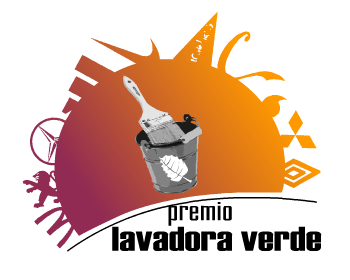 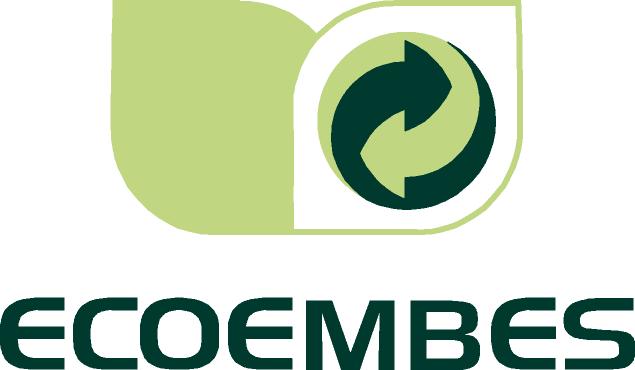 Ecoembes: https://www.youtube.com/watch?v=f9emWtXjZuE
Premio Cenutrio (valores más nefastos para el desarrollo de lo colectivo)
Ecoembes con su éxito de marketing  verde,  su  influencia  en  el  sector  del  periodismo ambiental,  cátedras  universitarias,  campañas  educativas  en  colegios  e  institutos, trata de ser un actor influyente en la toma de decisiones en gestión de residuos, boicoteando otras estrategias más sostenibles  para  la  gestión  de  envases  como  el  plan  Retorna  o  normativas  de reducción  de  envasado  mediante  la  venta  de  alimentos  a  granel,  la  sustitución  de envases  ecológicos,  etc.  Es  por  todo  ello  que  más  bien  Ecoembes  es  sinónimo  de negocio  y  de  fabulosos  beneficios,  apoyados  en  costosas  campañas  publicitarias que buscan el desinteresado compromiso ambiental de la población.
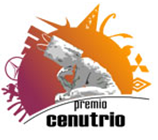 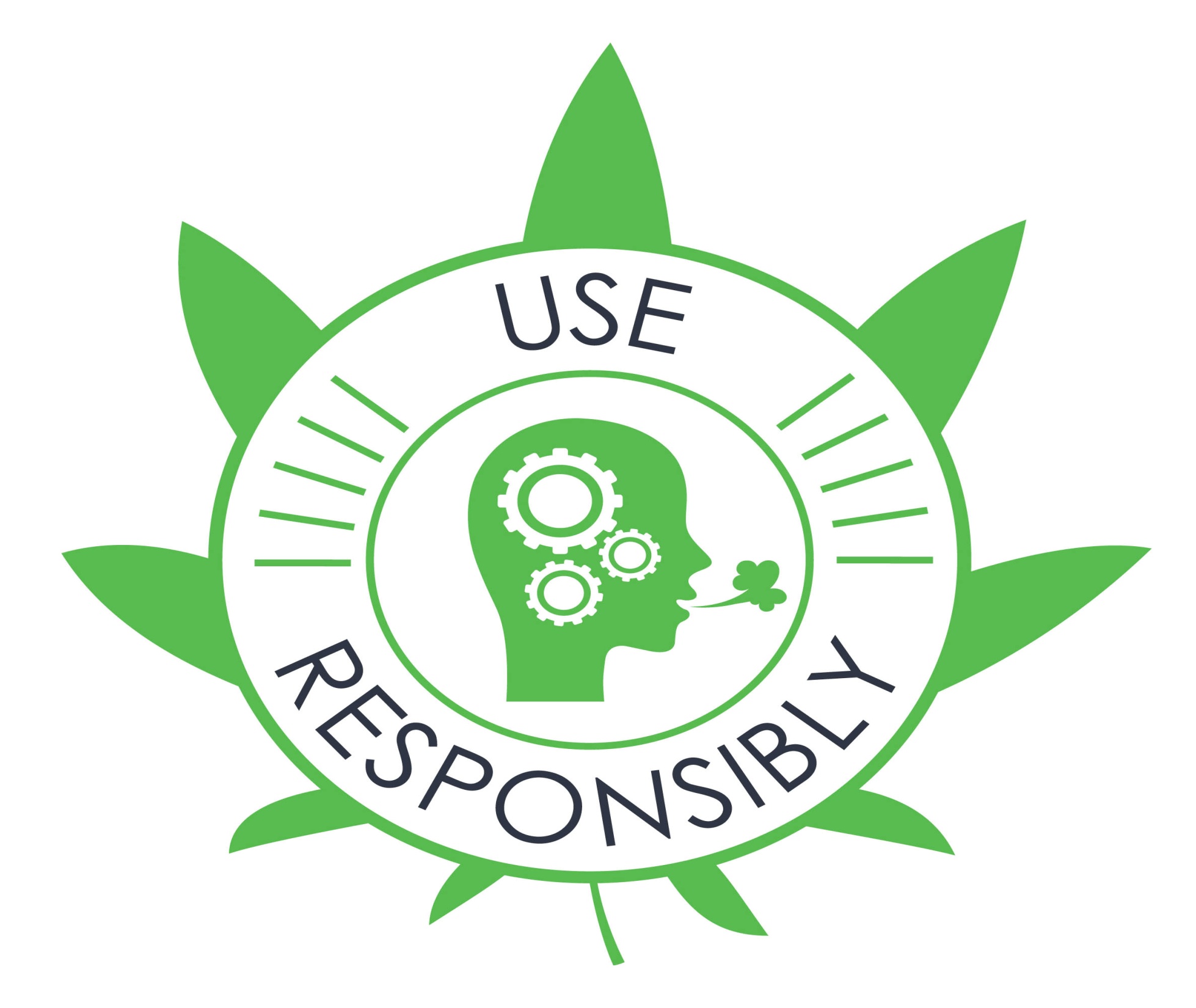 ¿Y AHORA QUÉ?
¿Y qué puedes hacer? 
Consume responsable:
Compra lo necesario y reutiliza.
Investiga e infórmate antes de comprar a quien lo haces, mira la etiqueta, las prácticas de esa empresa, etc., por ejemplo generalmente son mejores las empresas pequeñas, locales y con RSC (responsabilidad social corporativa).
Comprar productos locales, de temporada, ecológicos, sin envases y/o de comercio justo.
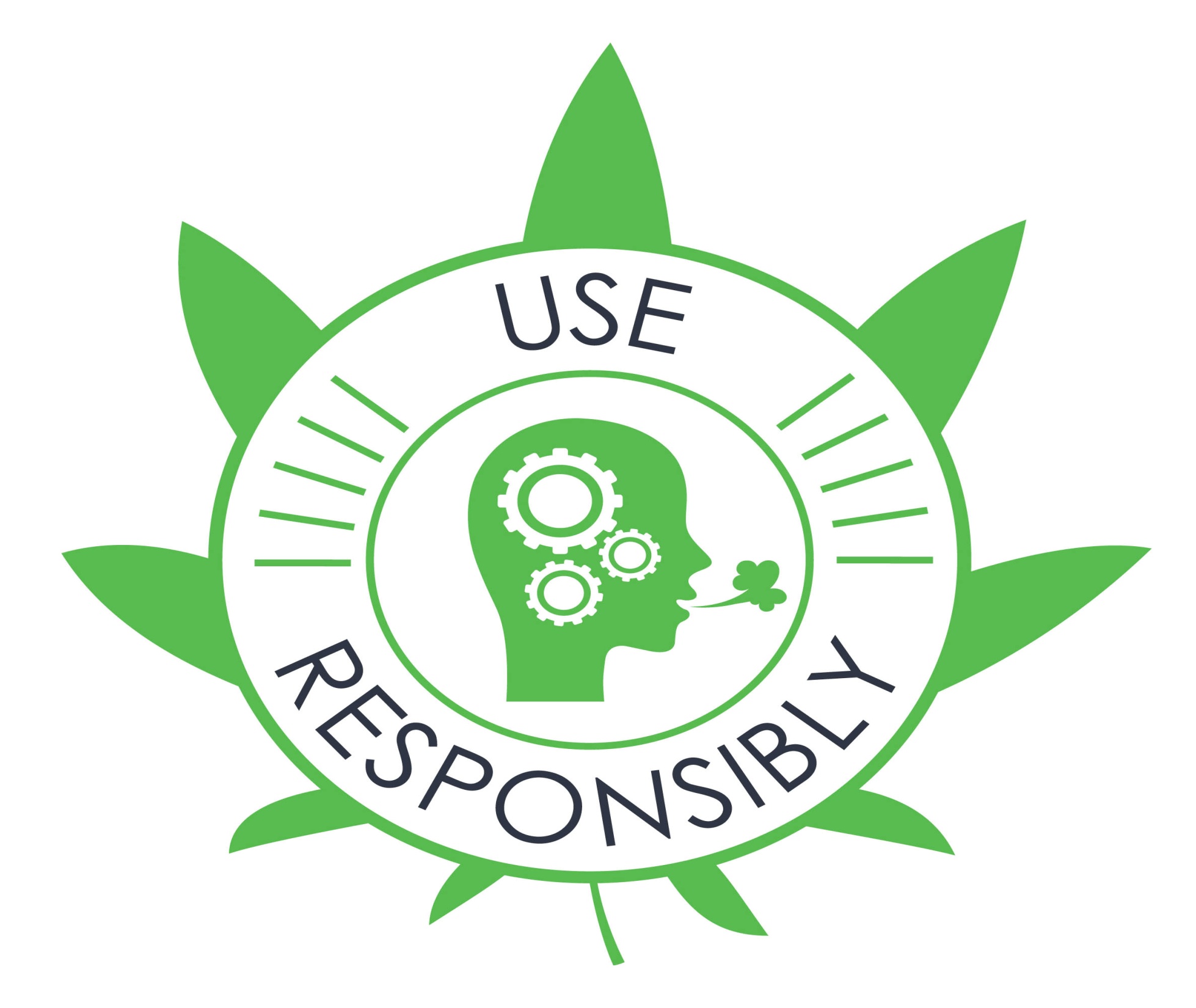 ACTIVIDADES
ACTIVIDAD 1: ¿Te atreves a encontrar más anuncios que transmiten valores negativos y datos que lo demuestren? Busca y trae al menos un ejemplo a clase, descubrirás que son la mayoría…
ACTIVIDAD 2: en grupo o parejas hay que elaborar diez compras responsables que te propongas hacer en las próximas semanas, con los criterios vistos.
ACTIVIDAD 3: Elabora tu campaña contrapublicidad, puedes hacer un anuncio, algo para una exposición o organizar una actividad como el trueque.